Consejos para combatir el estreñimiento
El estreñimiento es una de las molestias del sistema digestivo más comunes en la población. Su aparición se debe al sedentarismo, dieta rica en grasas o carbohidratos, consumo de ciertos fármacos y estrés
Se considera estreñimiento cuando las deposiciones tienen una frecuencia inferior a 3 veces a la semana.
CONSEJOS PARA DISMINUIR EL ESTREÑIMIENTO
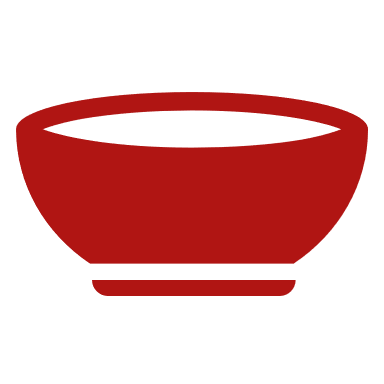 Consuma más frutas y vegetales, ya que contienen alto contenido de fibra que facilitará el tránsito intestinal
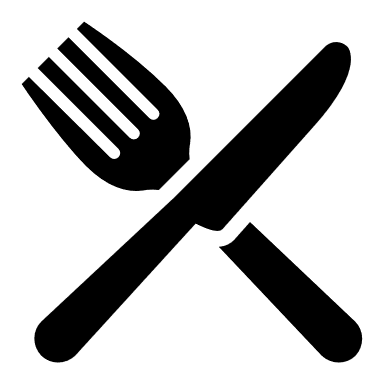 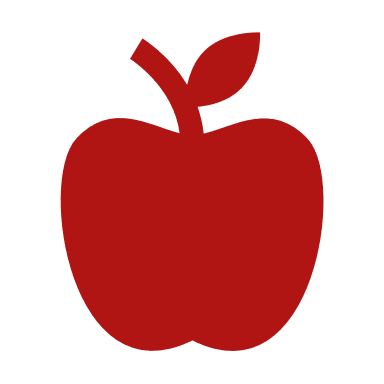 Consuma más agua,  esto ayudará a que las heces sean más suaves
Realice ejercicio, la actividad física favorece el tránsito intestinal, dedique cerca de 30 minutos a realizar alguna actividad
No se salte comidas y elija cereales, panes y pastas integrales que aportan fibra
Para aliviar las molestias causadas por el estreñimiento, puede realizar un masaje abdominal
Siga estos pasos:
Acuéstese boca arriba con las piernas flexionadas, esta posición le permitirá relajar los músculos del abdomen
Con los dedos estirados y juntos realice  movimientos de presión y empuje alrededor del intestino. Se recomienda realizarlos en el sentido de las agujas del reloj empezando por la derecha del abdomen, siguiendo por la parte superior del ombligo y descendiendo por la izquierda.
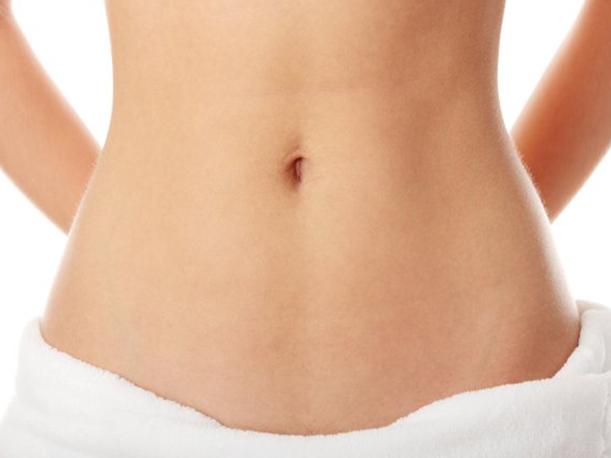 Los movimientos deben ser lentos y la presión no demasiado intensa.
No coloque aceites o cremas, pues no permiten ejercer la presión necesaria sobre el intestino
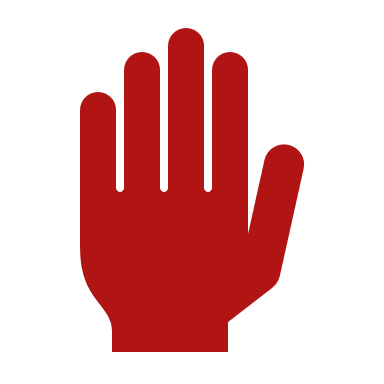 El automasaje debe realizarse una hora después de comer.  Repita los pasos anteriores hasta completar 10 minutos
SERVICIO MÉDICO UNED
¡CONSTRUYAMOS SALUD JUNTOS!